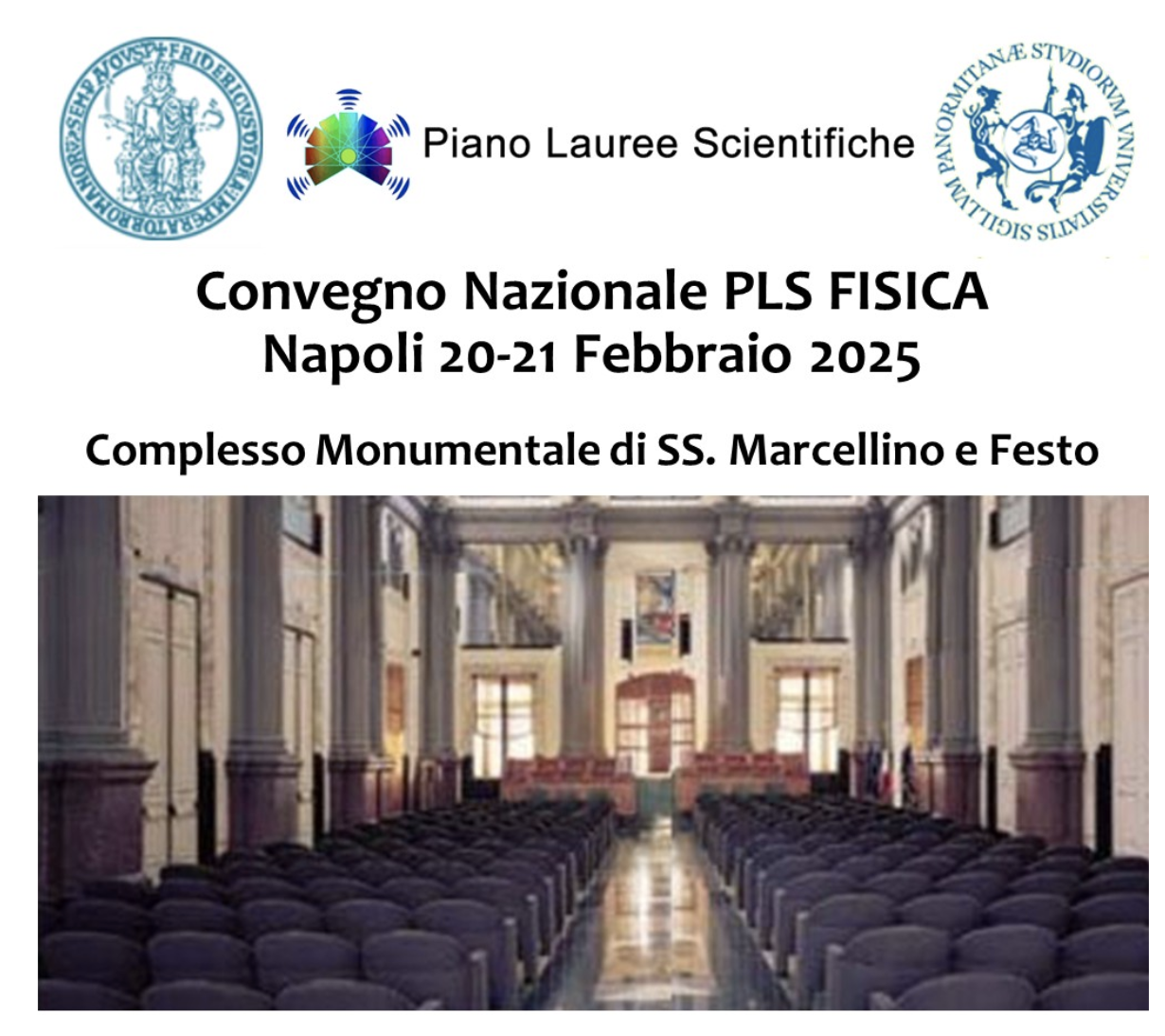 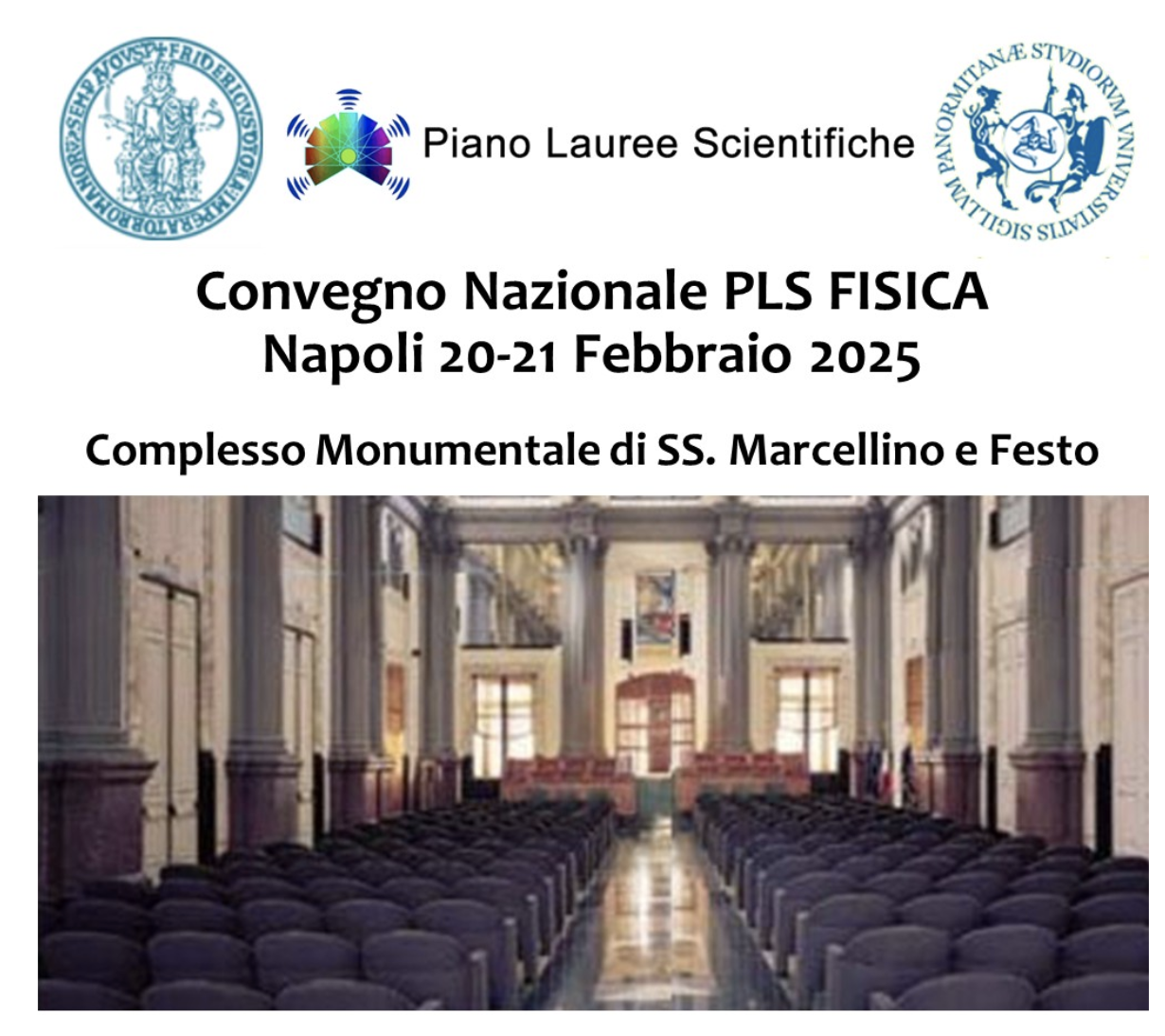 Coordinamento Nazionale sulla Formazione degli Insegnanti
Breve panoramica e presentazione dello stato delle attività
Responsabile del coordinamento: Marisa Michelini (UniUd)
AZIONE E – FORMAZIONE DEGLI INSEGNANTI denominato GdL-FI_PLS-FISICA
E1: Seminari
Il 13 febbraio 2024, si è svolto online l’incontro di discussione del GdL-FI dal titolo Termodinamica e teoria microscopica, durante il quale Vittorio Lubicz e Alessandro Ercoli hanno presentato la proposta sviluppata presso la sede dell’Università Roma Tre di un percorso didattico, accessibile alle scuole superiori, che assegna alla descrizione microscopica dei sistemi fisici un ruolo costantemente privilegiato.
Termodinamica (UNiROMA3)
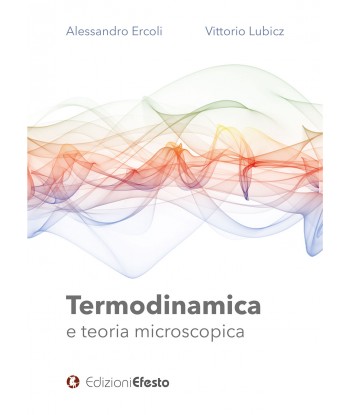 Questo approccio consente di arrivare ad una comprensione semplice e allo stesso tempo approfondita delle leggi  della Termodinamica, la cui generalità è così vasta da consentirne l’applicazione ai più diversi sistemi fisici, dai semplici gas ai buchi neri, fino ad arrivare a caratterizzare l’evoluzione dell’intero Universo. 
Dal 2021 sono stati organizzati corsi e seminari di formazione rivolti ai docenti, sia in presenza che online, basati su tale proposta. Per supportare ulteriormente questo approccio didattico, abbiamo pubblicato il libro "Termodinamica e teoria microscopica", pensato come strumento di approfondimento e di supporto per i docenti.
Attualmente il corso «Termodinamica e teoria microscopica» è inserito nell’offerta formativa del Master IDIFO e le lezioni si svolgeranno online tra marzo e aprile 2025.
[Speaker Notes: Queste iniziative di formazione si sono basate su un percorso didattico, accessibile alle scuole superiori, che assegna alla descrizione microscopica dei sistemi fisici un ruolo   costantemente privilegiato. Questo approccio consente di arrivare ad una comprensione semplice e allo stesso tempo approfondita delle leggi  della Termodinamica, la cui generalità è così vasta da consentirne l’applicazione ai più diversi sistemi fisici, dai semplici gas ai buchi neri, fino ad arrivare a caratterizzare l’evoluzione dell’intero Universo.  Un’attenzione particolare viene dedicata a definire i   concetti di lavoro e calore come meccanismi primari di trasferimento di energia.]
Indagine sulle difficoltà di apprendimento delle onde elettromagnetiche
Obiettivo: Analizzare le difficoltà di apprendimento degli studenti delle scuole secondarie sulle onde elettromagnetiche (EM).

Contesto: Parte di una ricerca dell’Unità di Ricerca in Didattica della Fisica (URDF) dell’Università di Udine.

Caratteristiche del questionario: 
Composto da 6 quesiti su generazione, propagazione e ricezione delle onde EM.
Due modalità: risposta aperta o risposta chiusa (con motivazione).

Analisi delle risposte: 
Categorizzazione qualitativa (es. analisi fenomenografica).
Verifica coerenza tra opzione scelta e motivazione.

Campione: 
194 studenti (Treviso e San Donà di Piave) → analisi difficoltà post-corso.
70 studenti (Trieste) → test in-out per valutare efficacia didattica.

Risultati preliminari: 
Difficoltà nell’identificazione delle relazioni tra velocità di propagazione e altre grandezze.
Problemi nell’interpretazione delle rappresentazioni di onde piane.

Prossimi passi: Validazione del questionario e miglioramento della proposta didattica.
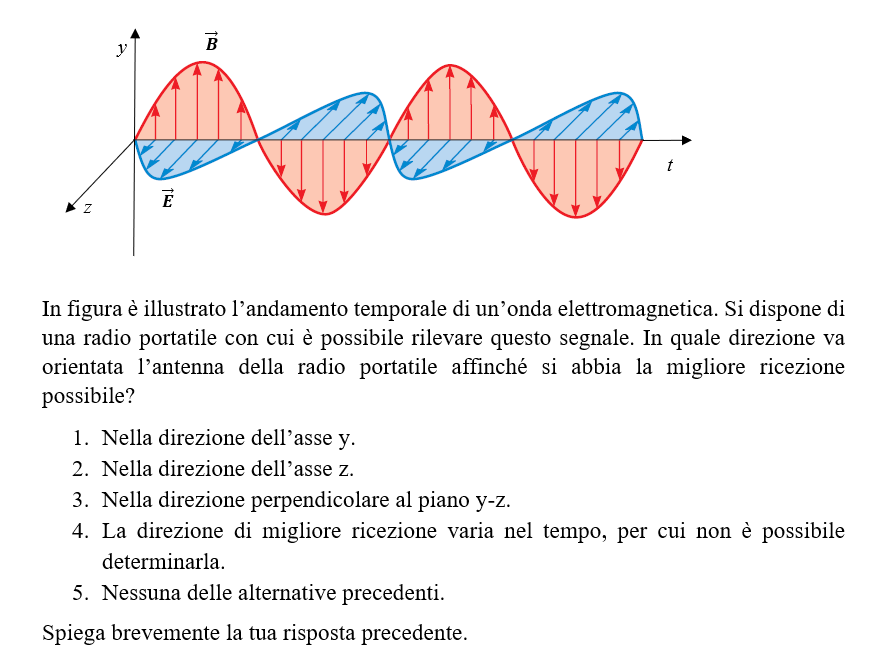 Questionario Onde Elettromagnetiche (UniUD)
Autori: Danilo Catena, Marisa Michelini, Lorenzo Santi
Sostenibilità (UniTN)
Cambiamenti Climatici e Ambiente (UniBO)
Intelligenza Artificiale (UniTN)
Onde e Didattica Universitaria (UniPI)
E2: Metodi di formazione degli insegnanti in servizio
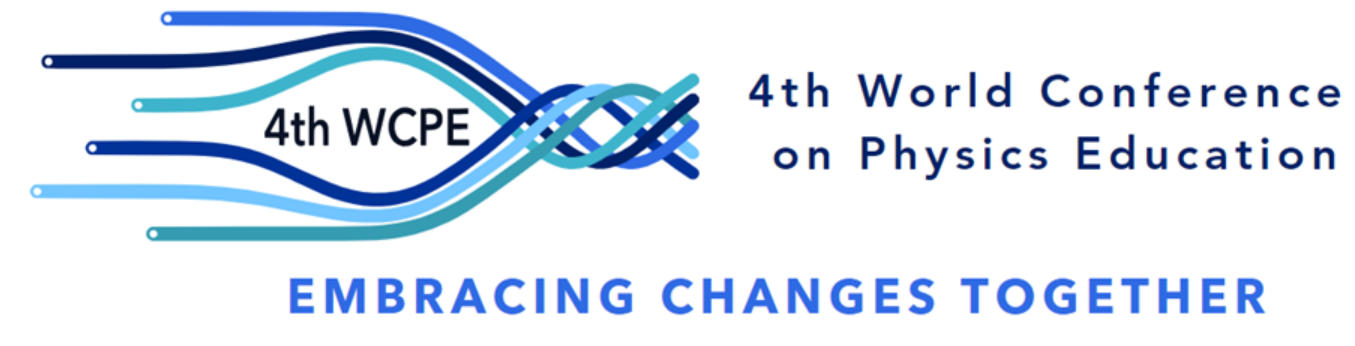 Krakow, 26-30 August 2024
Responsabile del workshop: Marilù Chiofalo (UniPi)
WORKSHOP ORGANIZATION
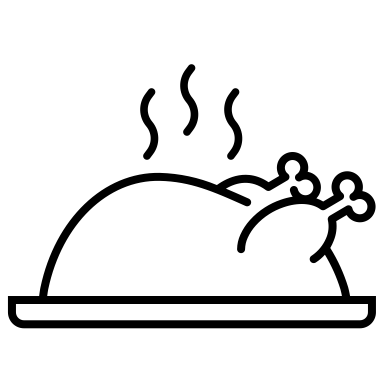 Cook up the idea (proponents): motivations, RQ, method, setting
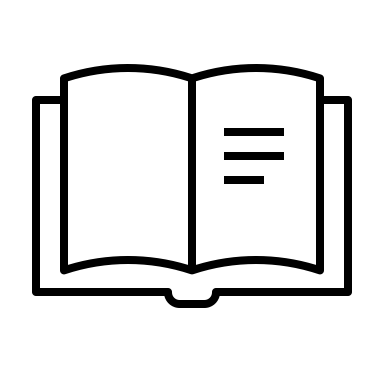 Abstract writeup and submission
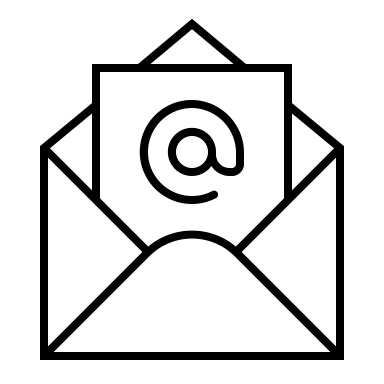 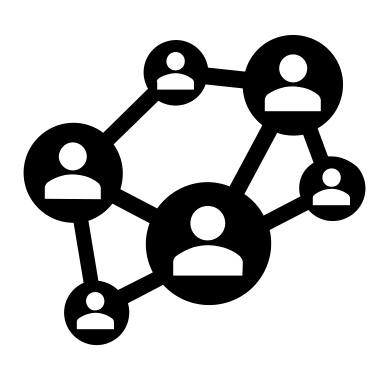 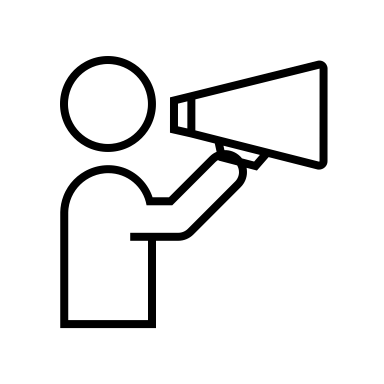 Call for contributions within GIREP/PLS/other networks
Sharing ideas among proponents and contributors:
 identification of the dimensions
match-making contributions-dimensions (just for guidance)
fine-tuning
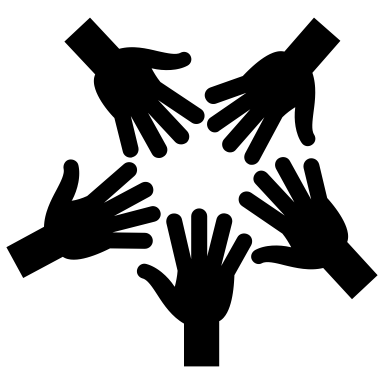 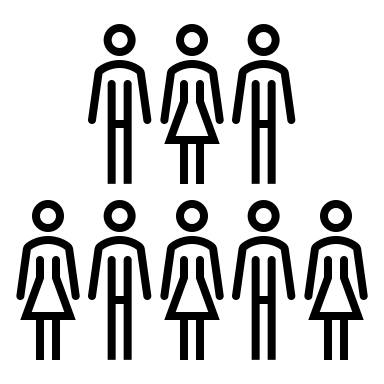 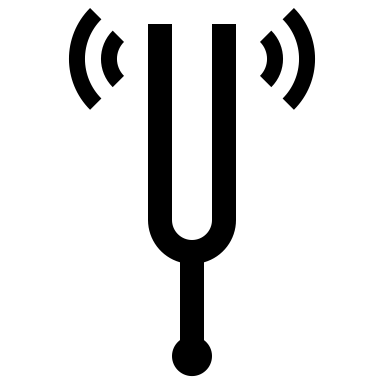 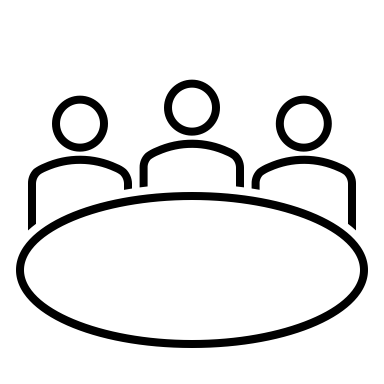 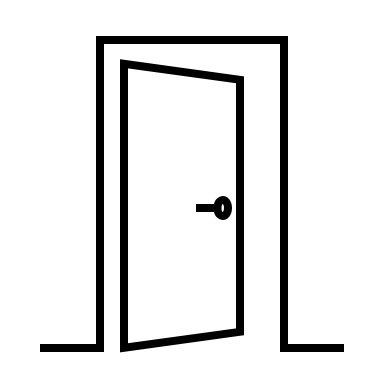 Workshop realization and Opening for a position paper
Which needs do teachers express and perceive (R1)? 

(2) Which strategies, methods, and activities should we focus on, in which context (individual, local/regional, national) (R2)? 

(3) Which challenges for the teacher, which role and commitment with which temporal continuity and impact for professional development (R3)?
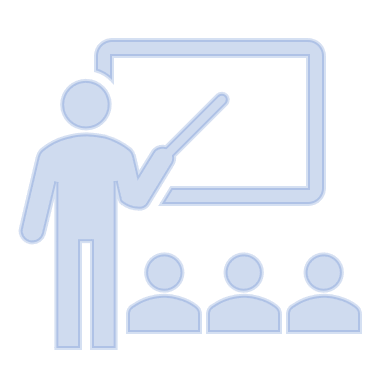 RESEARCH QUESTIONS
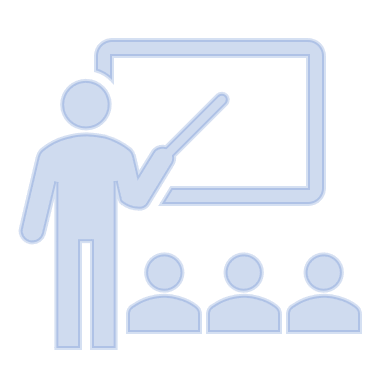 WG1: Labs and new technologies
Spazio fisico o virtuale per esperimenti, ricerca e didattica.
Favorisce abilità pratiche, critiche e di problem-solving.
Stimola apprendimento attivo e motivazione.
Innovazione: uso di tecnologie digitali e smartphone per esperimenti ovunque.
Supporto ai docenti: strategie didattiche e strumenti di valutazione.
Sfida: divario tra ricerca e politiche educative.
4 contributi
WG1: Labs and new technologies
Centralità delle comunità di apprendimento professionale adattate ai contesti locali.
Modello CoLLabora (Italia): ricerca-azione, collaborazione docenti-ricercatori, co-progettazione di percorsi didattici.
Esperienze innovative: Trieste, Bologna: “ateliers creativi” basati sull’apprendistato cognitivo.
Israele: rete di “teacher leaders” per la formazione su più livelli (ispirazione per il progetto ADELANTE).
Ruolo del mentoring: crescita reciproca tra docenti esperti e meno esperti.
Sfide: necessità di reti nazionali per una formazione su larga scala (es. rete IDIFO in Italia).
WG2: Mentoring, community of practice, and conceptual paths
7 contributi
WG2: Mentoring, community of practice, and conceptual paths
Definizione di Interdisciplinarità:
Multidisciplinarità: discipline affiancate senza fusione.
Transdisciplinarità: sintesi che supera le singole discipline.
Interdisciplinarità: integrazione di concetti e metodi tra discipline.
Focus del workshop: interdisciplinarità con apertura alla transdisciplinarità.
Temi trattati nei contributi:
Educazione su temi interdisciplinari: cambiamento climatico, tempo, sostenibilità, radioattività, scienza dello spazio, tecnologie quantistiche.
Approcci innovativi nella didattica della scienza primaria.
Promozione della parità di genere nelle STEM e sviluppo di competenze trasversali.
Sfide dell’interdisciplinarità nell’educazione:
Superare e ridefinire i confini disciplinari.
Difficoltà individuali, istituzionali e relazionali per i docenti.
WG3: Teacher education on interdisciplinary contents
5 contributi
WG3: Teacher education on interdisciplinary contents
Difficoltà: molti docenti, soprattutto di matematica, si sentono insicuri su fisica moderna.
Approccio: focus su metodologia per temi noti, su contenuti per quelli meno familiari.
Obiettivo: costruire percorsi solidi che permettano la manipolazione concettuale, non solo la trasmissione di nozioni.
WG4: Conceptual paths in classical and in modern physics
4 contributi
WG4: Conceptual paths in classical and in modern physics
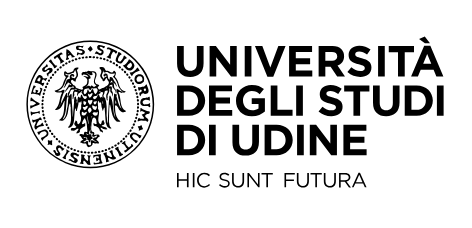 E3: Master IDIFO
Unità di Ricerca in Didattica della Fisica (URDF), DMIF, Università di UdineLorenzo Santi, Paolo Giannozzi, Marisa Michelini, Stefano Urbinati
INTRODUZIONE
L’offerta di formazione per lo sviluppo professionale degli insegnanti è variegata, vi sono iniziative differenziate e di valore incerto rispetto alla carriera. 
La ricerca in didattica della fisica non sempre è fonte delle proposte didattiche veicolate in materia. 
Grazie al finanziamento del PLS, all’impegno dell’unità di ricerca didattica dell’università di Udine e all’offerta generosa di altre 15 università italiane che mettono gratuitamente a disposizione le competenze maturate in materia, è stata attivata gratuitamente l’undicesima edizione del Mater Innovazione Didattica in Fisica e Orientamento (IDIFO2426).
Natura del Master IDIFO2426
Esso rappresenta un’ampia e qualificata offerta professionale in cui ciascun interessato può iscriversi a un singolo modulo e conseguire 3 cfu, ad un gruppo di 6 moduli e conseguire il titolo di Perfezionamento con 30 cfu, ad un gruppo di 10 moduli e conseguire il titolo di Master del valore di 60 cfu.
 I 48 iscritti hanno scelto tra un insieme di 34 moduli da 3 CFU ciascuno, per poter costruire un percorso che più corrisponde alle proprie esigenze,. 
I 34 moduli sono stati messi a punto con ricerche ed esperienze pluriennali dalle Università di Calabria, Firenze, Genova, Milano, Napoli Federico II, Palermo, Parma, Pisa, Roma 3, Siena, Trento, Udine e Cagliari, Salerno, con la collaborazione parziale di Firenze, Macerata, Torino. 
Tutte le attività possono essere seguite in modalità telematica, mentre alcune di esse possono essere svolte in presenza nelle sedi delle Università cooperanti. Il manifesto degli studi del Master e del Corso di Perfezionamento, l’elenco dei moduli formativi e 
le informazioni generali sono disponibili alla pagina https://www.uniud.it/it/didattica/formazione-post-laurea/master/alta-formazione/area-scientifico-tecnologica/idifo-master.
Master IDIFO2426 – 34 Moduli di insegnamento offerti da 15 sedi
Master IDIFO2426 – 34 insegnamenti (Moduli) offerti da 15 diverse sedi universitarie
I moduli trasversali
I moduli di laboratorio
I Moduli che offrono percorsi didattici
I moduli che offrono riflessioni sui contenuti
Le scelte dei corstisti IDIFO2426molti frequentano quasi tutti i corsi
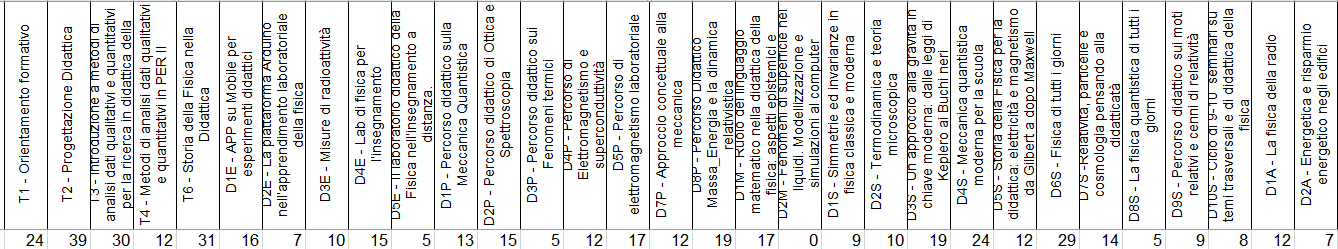 Calendario insegnamenti
Lunedì e Venerdì pomeriggio di ogni settimana
Ogni Modulo fa 4 pomeriggi + 2 sessioni di esame
Calendario fissato fino a fine Dicembre 2025
Prevista conclusione lezioni a giugno 2026
Periodo tesi con sperimentazione in classe scolastica anno 2026 – aprile 2027
Esami finali: presentazione tesi scritta + orale in 3 sessioni fino ad Aprile 2027
Già svolti 5 Moduli, sono in corso gli altri
E4: Modulo di formazione degli insegnanti a cura del CooFIS08
Matteo TuveriUnica e INFN Cagliari (PLS Cagliari)in collaborazione con V. Fanti (UniCa, INFN Ca), G. Malloci (UniCa), A. Steri (UniCa, INFN Ca), O. R. Battaglia (UniPa), S. Esposito (UniNa), M. Leone (UniTo), M. Michelini (UniUd), I. Testa (UniNa)
La formazione docenti (E4) e la comunicazione della scienza (E5): riflessioni e analisi dal Terzo Convegno CooFis08 – CagliariMatteo TuveriUnica e INFN Cagliari (PLS Cagliari)in collaborazione con V. Fanti (UniCa, INFN Ca), G. Malloci (UniCa), A. Steri (UniCa, INFN Ca), O. R. Battaglia (UniPa), S. Esposito (UniNa), M. Leone (UniTo), M. Michelini (UniUd), I. Testa (UniNa)Napoli, 20-21 febbraio 2025
La formazione docenti
Formare i docenti = formare gli/le student*
Linee guida per la didattica della fisica e la formazione dei docenti

Superamento del riduzionismo e della semplificazione​
Identificazione e ricostruzione di nuclei concettuali considerati in visione multiprospettica​
Rinuncia alle visioni parziali, locali e provvisorie o semplificazioni​
Ricerca di una prospettiva di sviluppo verticale per ogni area interpretativa​
Graduale sviluppo del potenziale interpretativo, evitando duplicazioni o reinterpretazioni​
La mission nella formazione dei docenti
Dal talk di M. Michelini (UniUd). Crediti M. Michelini
La formazione docenti
Progettare la Didattica Laboratoriale implica assumere che
Dal talk di M. Michelini (UniUd). Crediti M. Michelini
La formazione docenti al Terzo Convegno CooFis08
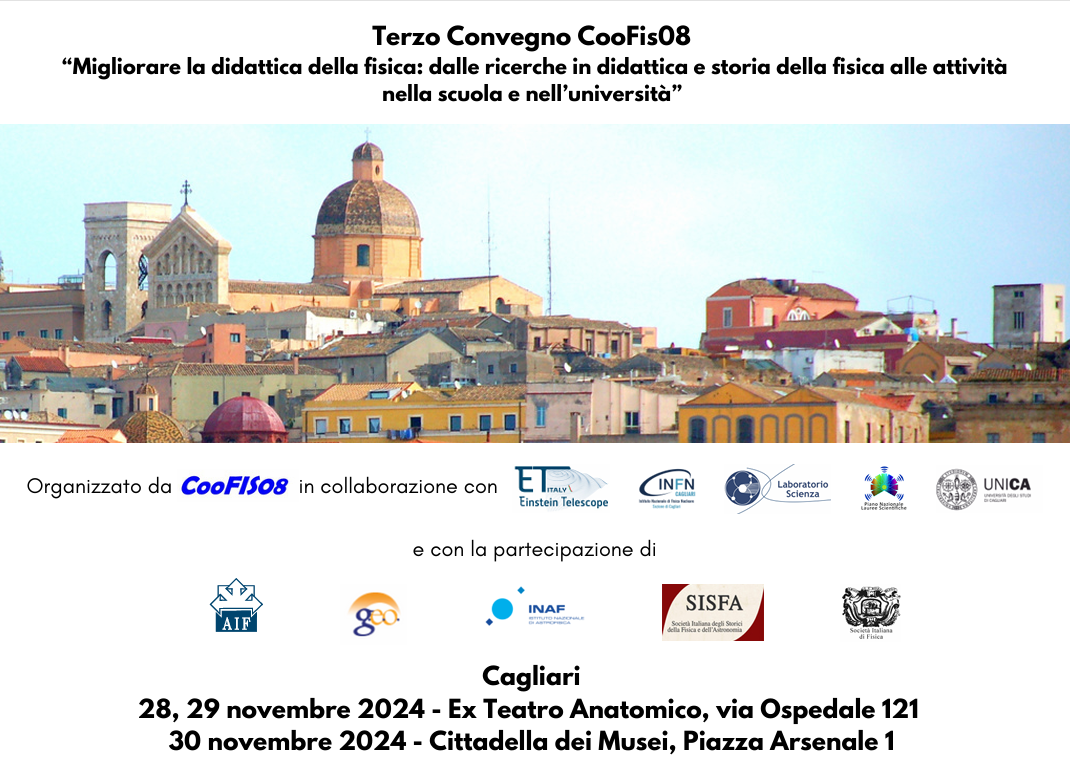 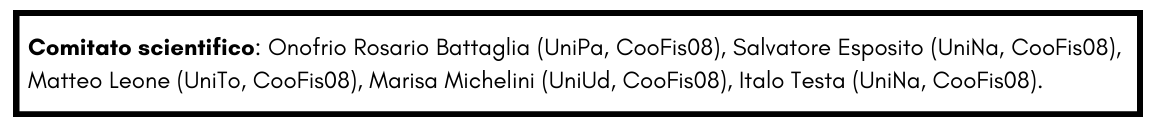 30 partecipanti tra docenti e studenti del corso di Metodologie e Tecnologie Didattiche – Laurea Magistrale Fisica UniCa

3 macro temi:
Il laboratorio di fisica visuale e «portatile» (G. Pegna, UniCa – R. de Luca, UniSa)
La fisica moderna nella scuola (M. Michelini, UniUd)
Il connubio tra didattica e storia della fisica (S. Esposito, UniNa)
Comitato locale: Viviana Fanti (UniCa, INFN Ca, PLS Fisica UniCa), Giuliano Malloci (UniCa, Laboratorio Scienza), Arianna Steri (UniCa, INFN Ca), Matteo Tuveri (UniCa, INFN Ca)
La formazione docenti
Dal talk di R. de Luca (UniSa). Crediti R. de Luca
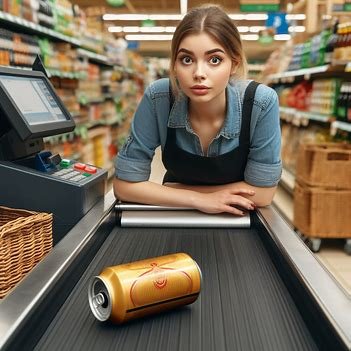 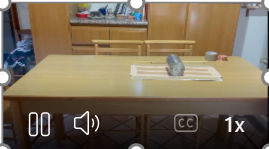 Fenomeni tratti dal mondo reale possono essere d’aiuto per catturare l’attenzione degli studenti. È utile pertanto cercare di cogliere quegli aspetti che siano sia accattivanti, per suscitare interesse, sia interessanti dal punto di vista didattico.​
VEDERE LA FISICA: SI PUO’ … e la si può anche misurare in aula con esperimenti «homemade»
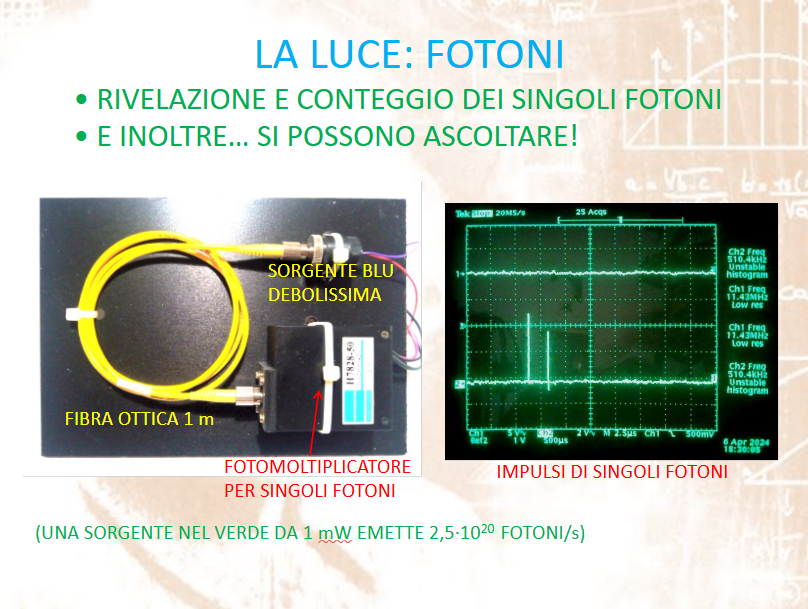 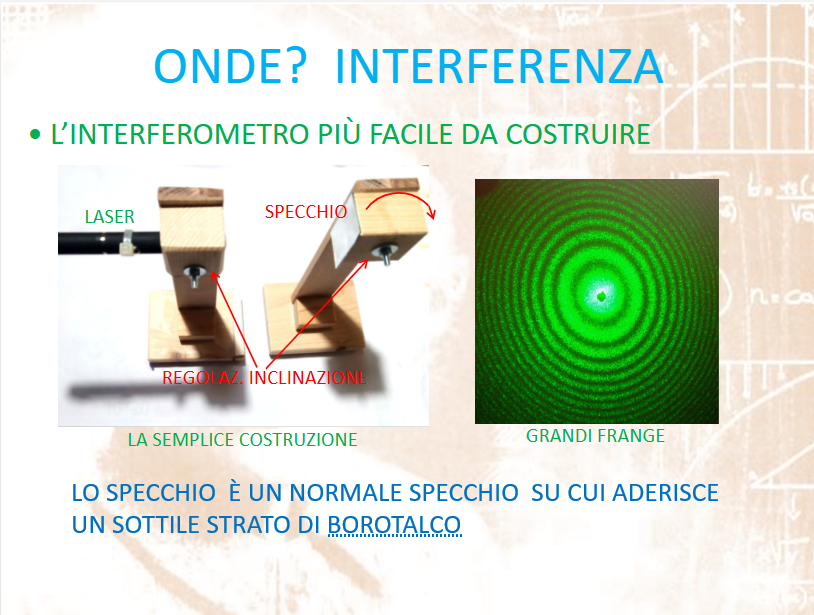 Dal talk di G. Pegna (UniCa). Crediti G. Pegna
Dal talk di M. Michelini (UnUd). Crediti M. Michelini
La fisica moderna nella scuola
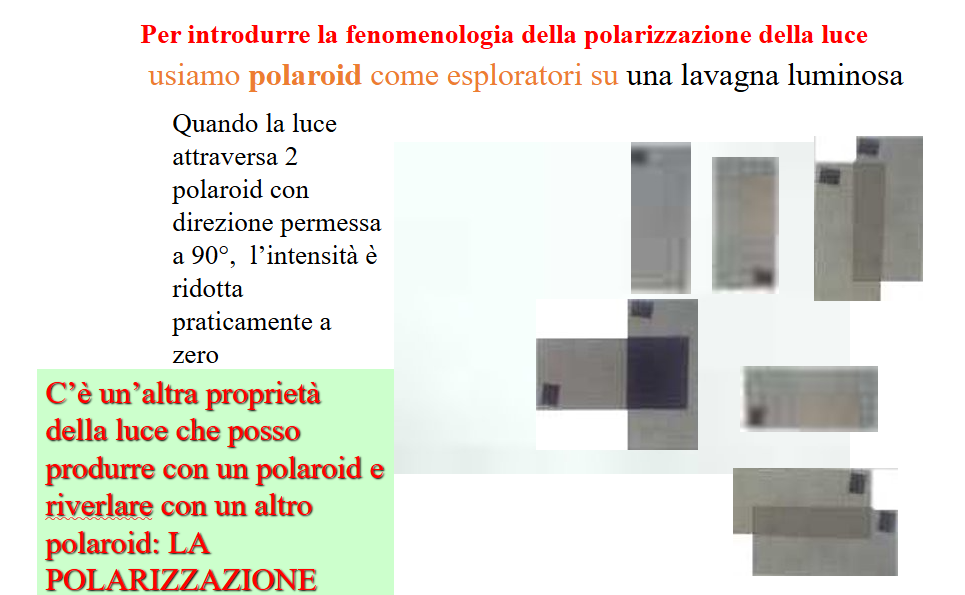 Sfida educativa: Trasferire una cultura scientifica avanzata alle nuove generazioni.
Centralità della fisica: La fisica deve essere parte integrante del curriculum scolastico.
Innovazione del curriculum: Aggiornare i contenuti per renderli più coinvolgenti.
Formazione degli insegnanti: Aggiornare costantemente gli insegnanti per rispondere alle esigenze moderne.
Ricerca didattica: Sviluppare metodi didattici innovativi.
Analisi e decisioni: Pianificare strategie in base alle esigenze sociali ed educative.
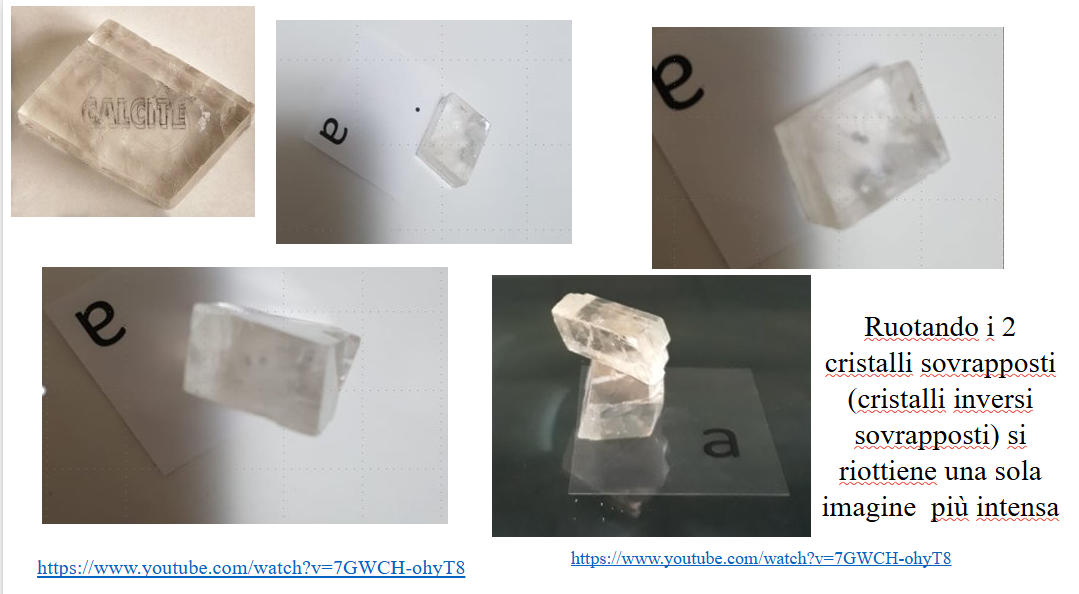 Proposte (da M. Michelini)
Esperimenti ​ che la fisica classica non interpreta per focalizzarsi sui problemi e dare un contributo metodologico sul piano sperimentale​
discutere semplici esperimenti in un contesto per avvicinarsi alle nuove idee della Teoria della Meccanica Quantistica
Storia e didattica
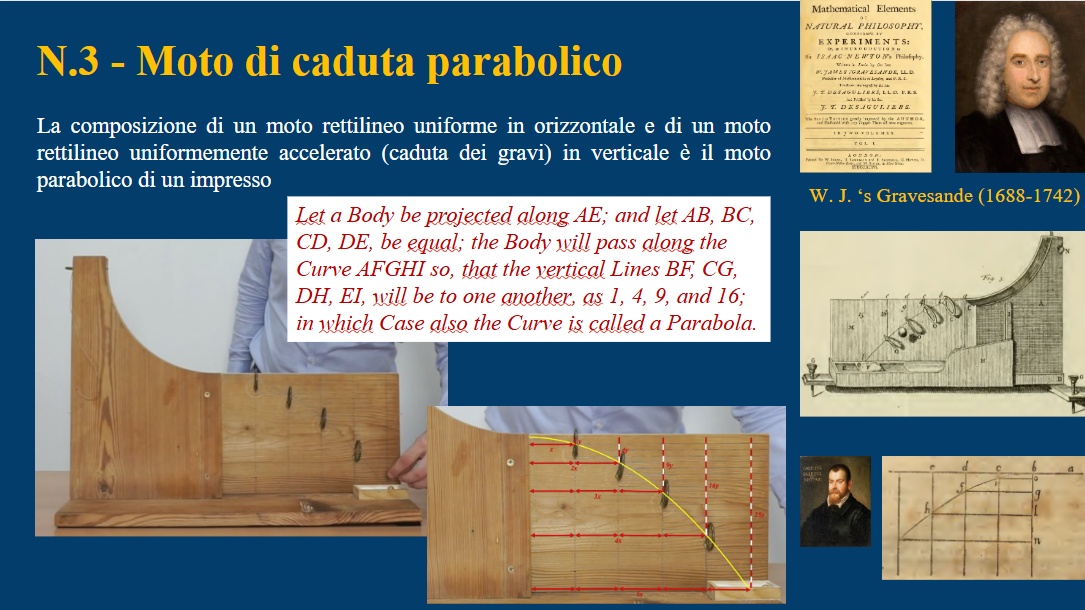 La storia della fisica come «principio guida» ​in un apprendimento attivo. 
Il suo ruolo nella didattica:
portare ad un apprendimento attivo che riproduca la pratica scientifica​ studenti 
Coinvolgere gli studenti in prima persona negli stessi processi usati dagli scienziati per costruire concetti e teorie fisiche
preparare dimostrazioni (storicamente consistenti) di quanto imparato per un pubblico esterno ​
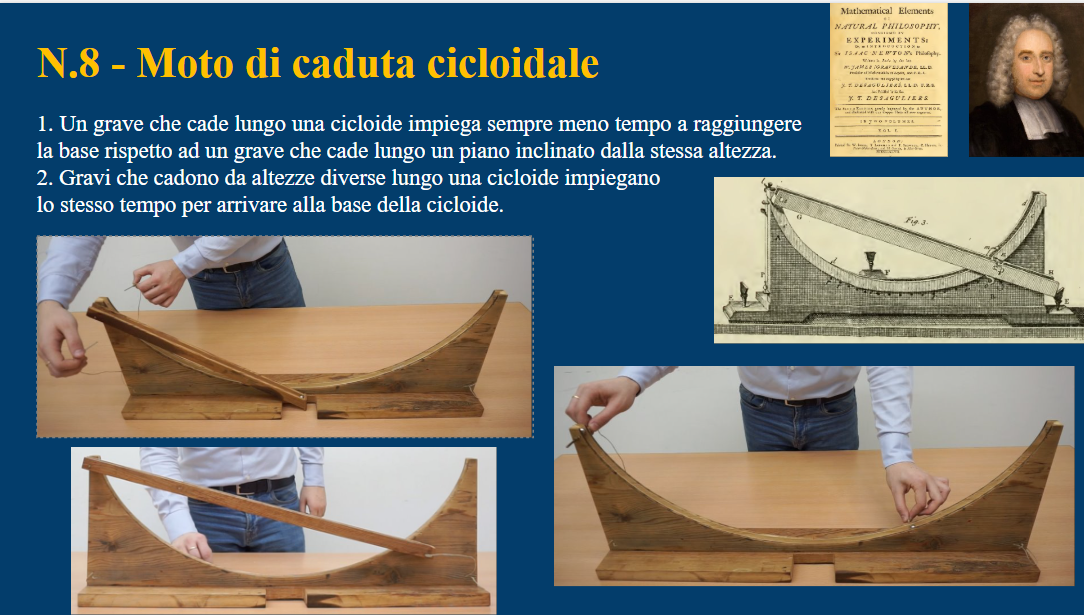 Dal talk di S. Esposito (UniNa). Crediti S. Esposito (UniNa)
E5: la comunicazione della scienza a cura del CooFIS08
Matteo TuveriUnica e INFN Cagliari (PLS Cagliari)in collaborazione con V. Fanti (UniCa, INFN Ca), G. Malloci (UniCa), A. Steri (UniCa, INFN Ca), O. R. Battaglia (UniPa), S. Esposito (UniNa), M. Leone (UniTo), M. Michelini (UniUd), I. Testa (UniNa)
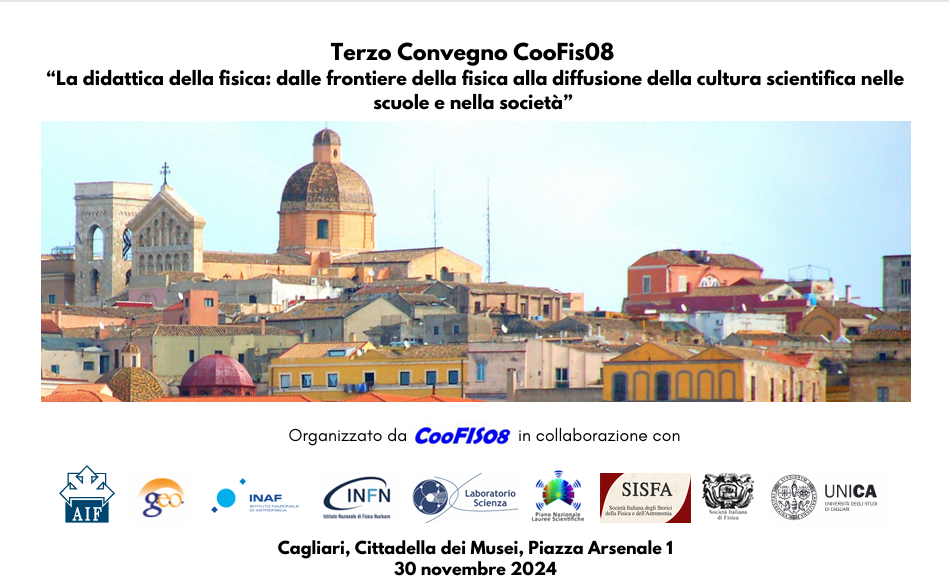 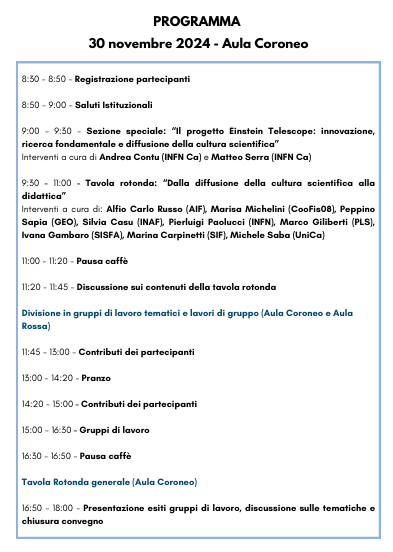 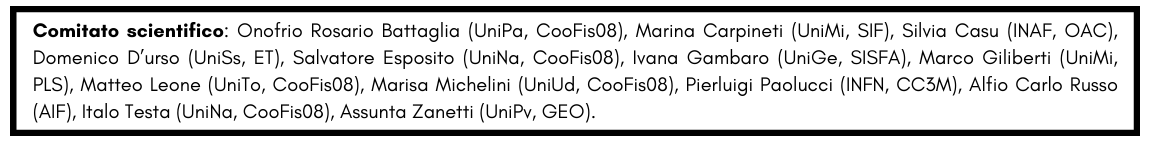 Partecipanti alla tavola rotonda: Alfio Carlo Russo (AIF), Marisa Michelini (CooFis08), Peppino Sapia (GEO), Silvia Casu (INAF), Pierluigi Paolucci (INFN), Marco Giliberti (PLS), Ivana Gambaro (SISFA), Marina Carpineti (SIF), Michele Saba (UniCa)
Comitato locale: Viviana Fanti (UniCa, INFN Ca, PLS Fisica UniCa), Giuliano Malloci (UniCa, Laboratorio Scienza), Arianna Steri (UniCa, INFN Ca), Matteo Tuveri (UniCa, INFN Ca)
Comunicare la fisica nella scuola: sfide, prospettive e sviluppi futuri
La tavola rotonda istituzionale
Miglioramento della Didattica ScientificaNegli ultimi anni, sono state attivate iniziative per aggiornare e innovare l’insegnamento della fisica, con focus sulle metodologie didattiche moderne, la fisica del ‘900 e l’attività sperimentale nelle scuole.

Collaborazione Ricerca-ScuolaLe università e i centri di ricerca stanno rafforzando la collaborazione con le scuole, creando proposte didattiche innovative e integrando la ricerca scientifica nelle attività educative.

Promozione della Cultura ScientificaLa cultura scientifica è sempre più riconosciuta come essenziale per la cittadinanza, e vengono promosse iniziative per migliorare la scientific literacy attraverso progetti educativi e divulgativi.

Public Engagement e Iniziative EducativeEnti come INAF e INFN si concentrano sulla diffusione della cultura scientifica, coinvolgendo docenti, studenti e cittadini in attività di sensibilizzazione, laboratori, seminari e progetti interattivi.

Formazione dei Docenti e Innovazione DidatticaLe istituzioni accademiche e i centri di ricerca sono impegnati a formare i docenti e a sviluppare piattaforme e risorse per aggiornare il loro approccio all’insegnamento della scienza.

Coordinamento e Sostenibilità delle AttivitàÈ essenziale coordinare le attività didattiche e di sensibilizzazione scientifica tra università, ricerca e scuole, per garantire iniziative efficaci e sostenibili nel lungo periodo, creando sinergie tra le diverse realtà.
Comunicare la fisica nella scuola: sfide, prospettive e sviluppi futuri
Contributi dei partecipanti

32 contributi totali da ricercatori/trici italiani di Enti di Ricerca (INFN, INAF), Associazioni scientifiche e consorzi (SIF, AIF, GEO), gruppi di ricerca nazionali (ET Italia)

Ogni contributo tematico doveva rispondere a una delle seguenti domande:
TEMA 1: Come la comunicazione della ricerca scientifica può contribuire alla diffusione della cultura scientifica nella società?
 TEMA 2: Come la comunicazione della ricerca scientifica in fisica può contribuire all’educazione scientifica nella scuola? Come può aiutare i docenti nella loro didattica?
TEMA 3: Quale fisica moderna nella scuola? 
TEMA 4: Come la comunicazione della ricerca scientifica in fisica può contribuire all’orientamento degli studenti alla fisica?
 TEMA 5: Come la ricerca scientifica in fisica può realizzare la collaborazione con gli insegnanti e le scuola per l’innovazione didattica?
TEMA 6: Quali attività contribuiscono alla diffusione della cultura scientifica e come?
Perché comunicare la scienza nelle scuole: obiettivi e approcci (Tema 1)
Promuovere la cultura scientifica e l’alfabetizzazione scientifica.
Rendere la fisica accessibile a un pubblico ampio, comprese scuole e pubblico generalista.
Sviluppare una comunicazione didattica che rispetti i principi del Model of Educational Reconstruction.
Superare la difficoltà di approccio alla fisica con un apprendimento emozionale (emotional learning).
Creare iniziative che favoriscano l’interesse personale e la curiosità per la fisica
Sintesi a cura di M. Tuveri, M. Carpineti, I de Angelis, M. Leone, A. Postiglione
Come viene comunicata la scienza nelle scuole: Metodologie e Strumenti (Temi 2, 3, 6)?
Utilizzare attività immersive che stimolino il piano percettivo degli studenti.
Promuovere la conoscenza dei luoghi di ricerca e delle persone coinvolte nella scienza.
Impiegare metodologie in uso nel campo della didattica informale per la fisica moderna.
Stimolare il cambiamento concettuale attraverso il conflitto cognitivo e l'uso del pensiero visuale.
Integrare pratiche ludiche, problem-solving e tecnologie come la realtà virtuale per un apprendimento interattivo.
Sintesi a cura di M. Tuveri, M. Carpineti, I de Angelis, M. Leone, A. Postiglione
Il rapporto tra la comunicazione della ricerca scientifica e la ricerca didattica e storica (temi 2,5)
La comunicazione scientifica deve essere integrata con la ricerca didattica e storica per tradurre i contenuti in termini educativi.
La co-progettazione tra ricerca fondamentale e ricerca didattica è fondamentale per una didattica efficace.
Creare materiali didattici innovativi che colleghino la fisica del reale alla scuola.
Favorire la partecipazione attiva dei docenti nella creazione e co-creazione dei materiali didattici.
Potenziare il ruolo del PLS (Piano Lauree Scientifiche) per costruire una rete di pratiche didattiche basate sulla ricerca.
Sintesi a cura di M. Tuveri, M. Carpineti, I de Angelis, M. Leone, A. Postiglione
Sfide e prospettive future nella comunicazione della fisica (Tema 4)
Favorire la co-progettazione tra ricerca didattica, scuola e comunità educativa.
Sostenere la formazione continua dei docenti per sviluppare la loro Pedagogical Content Knowledge (PCK).
Promuovere un approccio di didattica integrata, combinando scienza e altre discipline.
Passare da una comunicazione “wow” a una più significativa e centrata sugli studenti. L’orientamento studentesco deve essere anche elemento di disturbo.
Creare un sistema educativo che prepari gli studenti ad affrontare le complessità della scienza e del mondo reale.
Sintesi a cura di M. Tuveri, M. Carpineti, I de Angelis, M. Leone, A. Postiglione
E6: Ricerca INQUIRY su percorsi di formazione iniziale insegnanti
Responsabili: 
Emilio Mariotti (UniSi), Irene Marzoli (UniCam), Marisa Michelini(UniUd)
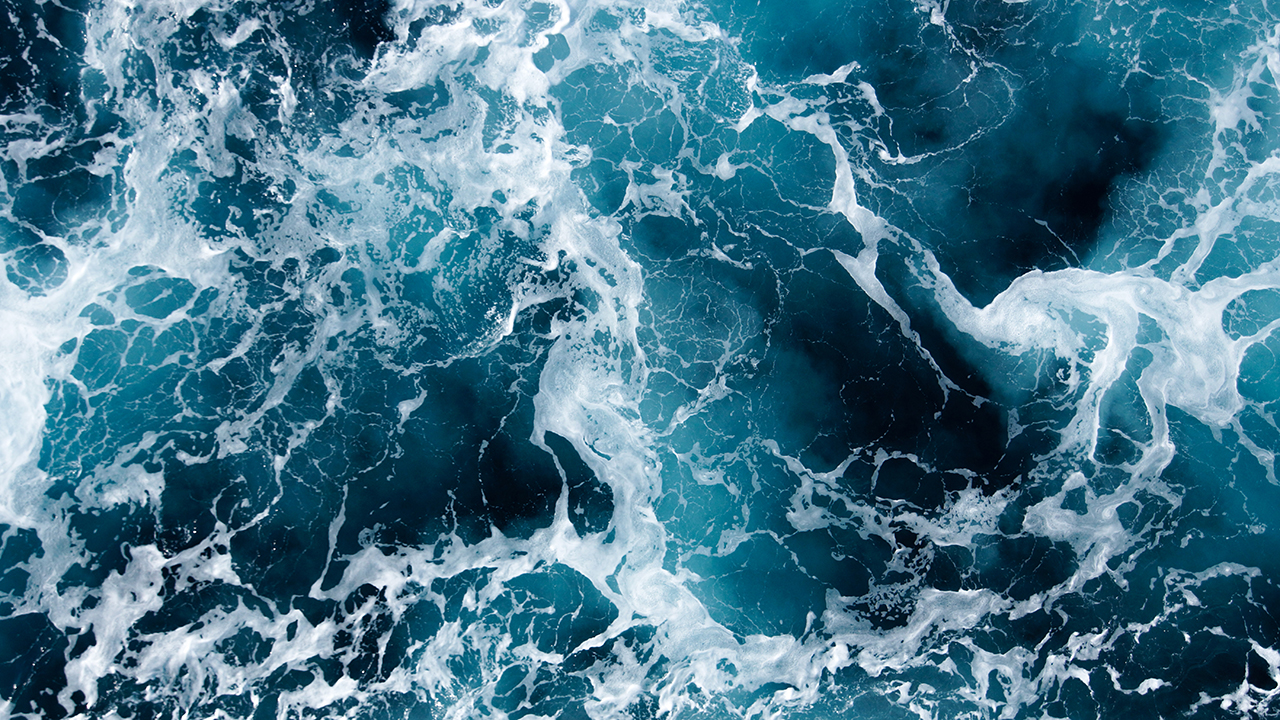 La situazione iniziale
PF30 (aprile-giugno 2024), didattica online
PF60 (primo ciclo) + PF30 (luglio-dicembre 2024), didattica ibrida (in presenza e online)
PF60 (secondo ciclo): da marzo a giugno 2025???
Tipicamente 5 ore di didattica per CFU
Didattica disciplinare frammentata fra vari insegnamenti con 5-10 ore a disposizione.
[Speaker Notes: Situazione iniziale all’insegna dell’incertezza e con tempistiche contingentate.]
Un’occasione perduta?!?
La nostra proposta mira a:
Sondare e promuovere la comprensione concettuale degli insegnanti;
Renderli consapevoli delle (proprie) idee spontanee e delle misconcezioni più comuni;
Sviluppare la pedagogical content knowledge, riflettendo su quali esempi, strategie e interventi didattici attuare per risolvere le problematiche incontrate dagli studenti;
Sperimentare metodi di apprendimento attivo come think-pair-share.
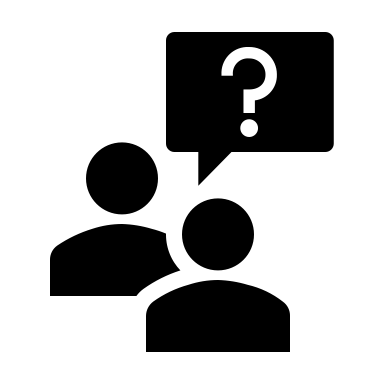 Pedagogical content knowledge
Pedagogical content knowledge identifies the distinctive
bodies of knowledge for teaching. It represents the
blending of content and pedagogy into an understanding
of how particular topics, problems or issues are
organized, represented, and adapted to the diverse
interests and abilities of learners, and presented for
instruction. Pedagogical content knowledge is the
category most likely to distinguish the understanding of
the content specialist from that of the pedagogue.

                                          (Shulman, 1987)
Quali tematiche scegliere?
Elettromagnetismo
Fenomeni termici
Fluidi
Meccanica
Onde e fenomeni ondulatori
Ottica geometrica
La scelta delle tematiche
Elettromagnetismo
Fenomeni termici
Fluidi
Meccanica
Onde e fenomeni ondulatori
Ottica geometrica
Adatte a tutte le classi di abilitazione della scuola secondaria di primo e secondo grado: 
A20 (fisica) 
A27 (matematica e fisica) 
A28 (matematica e scienze).
La scelta dei quesiti
Quesiti tratti dalla letteratura in didattica della fisica, attingendo a strumenti (questionari e concept inventories) validati dalla ricerca. 
Evitare quesiti che richiedono calcoli, ma privilegiare quelli concettuali e che forniscono uno spunto di discussione sulle misconcezioni o idee spontanee dei discenti.
LASSO https://lassoeducation.org
PhysPort https://www.physport.org
URDF https://www.fisica.uniud.it/URDF/
Esempio tratto da ROC
Un oggetto luminoso è proiettato su uno schermo usando una lente convergente. Che cosa succede all’immagine dell’oggetto quando una parte della lente viene coperta?
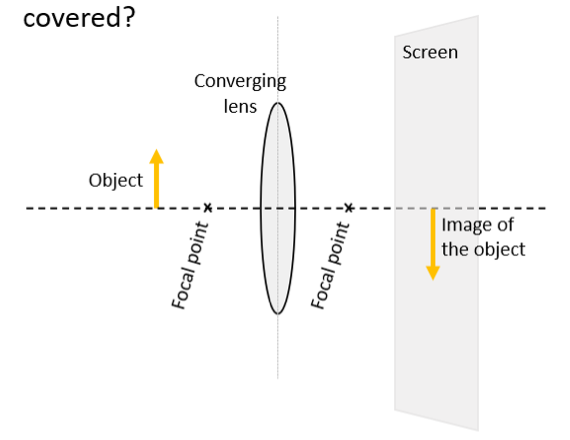 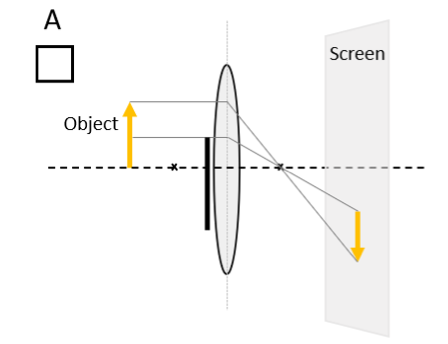 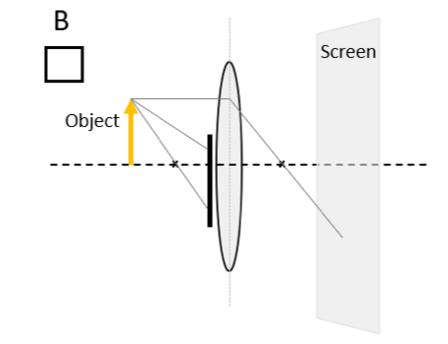 Soltanto uno dei raggi della costruzione supera la copertura, perciò non si forma alcuna immagine
La parte inferiore della freccia non può essere proiettata
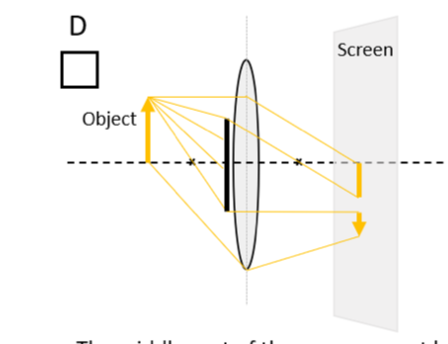 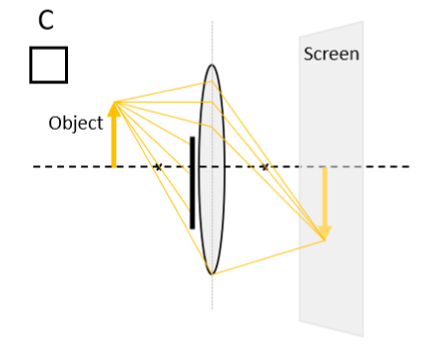 Meno raggi luminosi raggiungono lo schermo, perciò l’immagine è solo più debole
La parte centrale della freccia non può essere proiettata
La proposta di protocollo
(*) Somministrazione questionario (anonimo), a lezione o come compito a casa (1.5 - 2 ore);
Discussione a gruppi e restituzione in plenaria  (1.5 - 2 ore);
Identificazione dei referenti concettuali e classificazione di domande e risposte (1 ora);
(*)Autoriflessione sulla risposta data e apprendimento dalla discussione fatta (1 ora).                   

(*)Raccolta dati per ricerca
La proposta di protocollo
Somministrazione questionario (anonimo), a lezione o come compito (1.5-2 ore):  
Selezionare una risposta fra le opzioni proposte
Indicare quale/i ragionamento/i dello studente sottende ogni risposta
Descrivere come si affronterebbe in classe ogni caso
Discussione a gruppi  e restituzione in plenaria (1.5-2 ore);
Identificazione dei referenti concettuali e classificazione di domande e risposte (1 ora);
Autoriflessione sulla risposta data e apprendimento dalla discussione fatta (1 ora).
La proposta di protocollo
Somministrazione questionario (anonimo), a lezione o come compito (1.5-2 ore):  
Discussione (1.5 - 2 ore); 
Lavoro di gruppo dei partecipanti su almeno 3 domande (0,75 - 1 ora)
Confronto in plenaria (0,75 - 1 ora)  
Identificazione dei referenti concettuali e classificazione di domande e risposte (1 ora);
Autoriflessione sulla risposta data e apprendimento dalla discussione fatta (1 ora).
Sedi aderenti (ottobre 2024)
Chi aderisce si impegna a …
Partecipare alle riunioni per scegliere i quesiti, attingendo a questionari e concept inventories disponibili in letteratura e validati a livello internazionale;
Discutere collegialmente il protocollo di ricerca prefigurato;
Impegnarsi a fare almeno un tema tra quelli proposti (2-8 ore) durante le proprie lezioni all’interno dei percorsi di formazione iniziale;
Partecipare alla raccolta e all’analisi dati;
Condividere e disseminare i risultati.
Come aderire alla ricerca
In vista dell’attivazione del prossimo ciclo di percorsi di formazione iniziale (PF60, PF30, …), tutte le persone interessate possono fornire la loro adesione alla fase di sperimentazione e analisi dati, compilando il modulo online entro giovedì 20 febbraio 2025:



https://forms.office.com/e/HnZd7JecCT
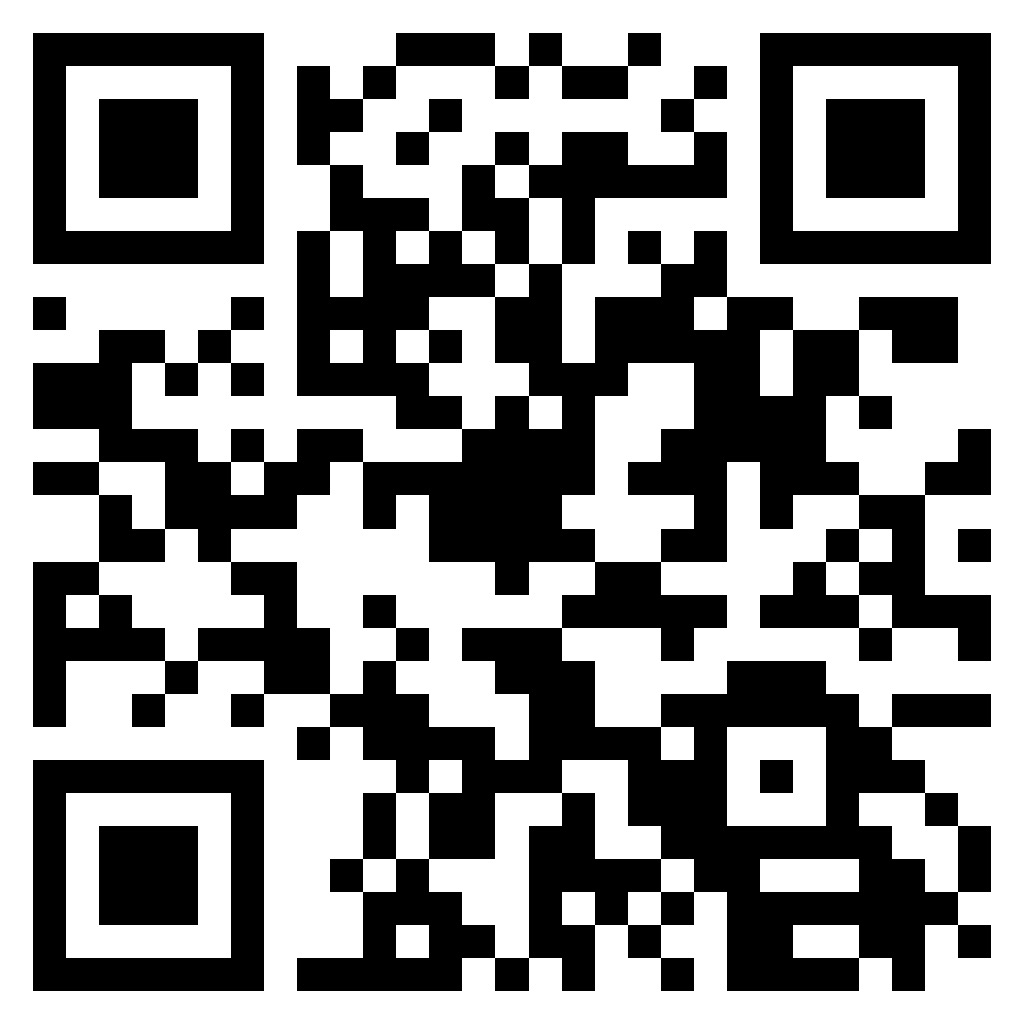